«Предметы старины»
Интересная тарелка с цифрами
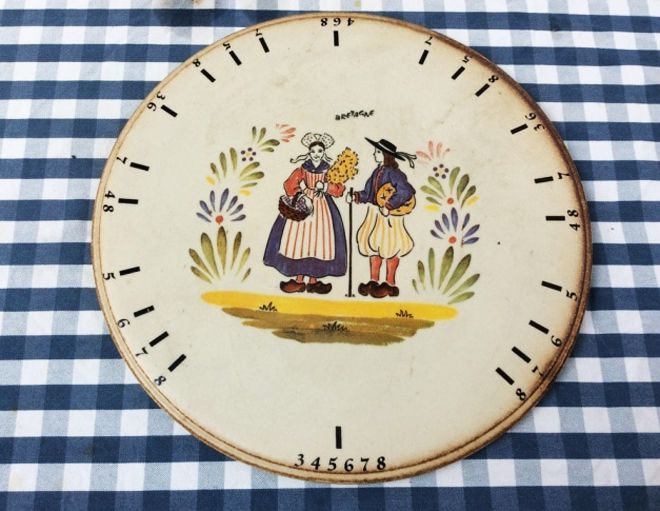 Ответ: во Франции  эта тарелка использовалась для того, чтобы нарезать торт. Люди придумали, как можно разрезать десерт на равные части в зависимости от количества гостей.
Как используют этот предмет?
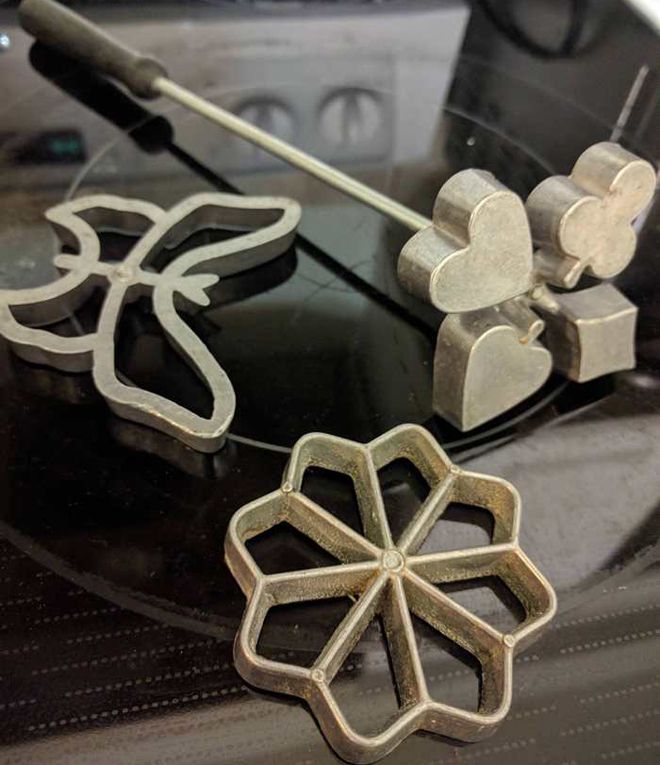 Ответ: это формы для изготовления традиционного скандинавского печенья, которое называется «Розетта». Использовать их очень просто: сначала форма опускается в кипящее масло, чтобы она стала горячей, после этого ее погружают в специальное тесто и снова в масло. В итоге получается тонкое хрустящее печенье.
Миниатюрный счетчик
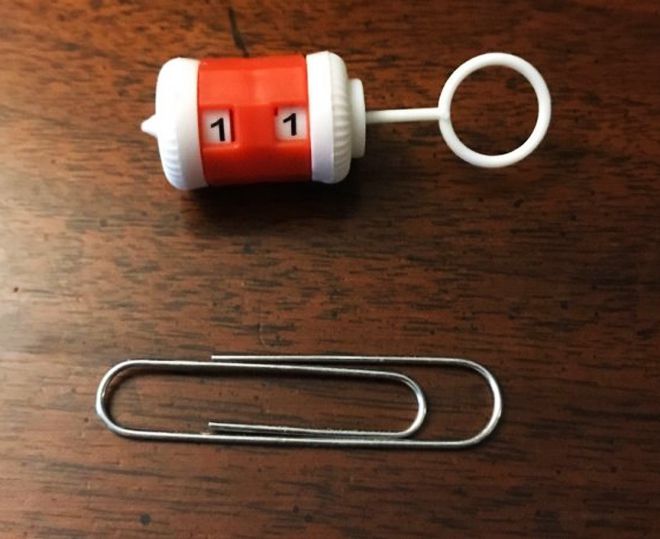 Ответ: это прибор известен тем, кто любит вязать. На нем выставляется номер петли и ряда, когда нужно отложить вязание, а после вернуться и продолжить с правильного места, чтобы не было ошибок.
Что за стеклянная ёмкость с ребристым дном?
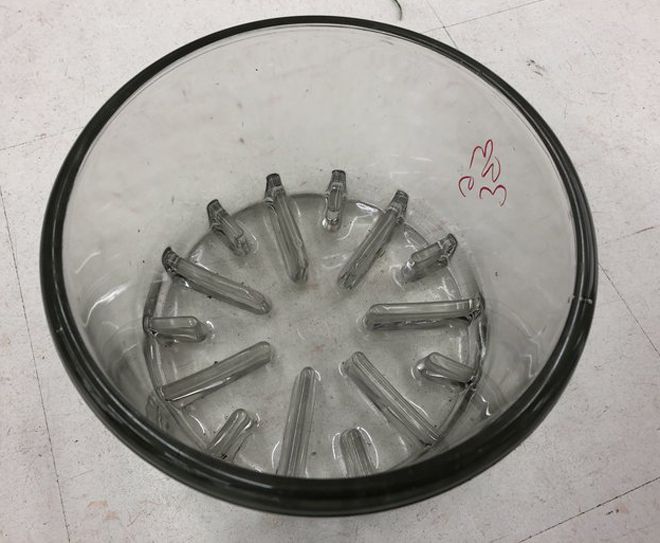 Ответ: этот сосуд должен быть с крышкой, и он предназначен для длительно хранения сыров. На дно наливается немного воды, уксуса и соли, так, чтобы уровень раствора не был выше высоты ребер, на которые выкладывается сыр.
Для чего предназначена эта вещь?
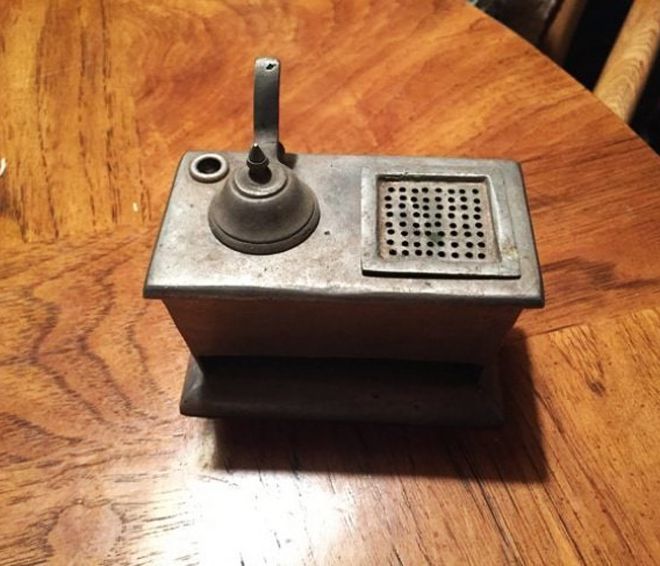 Ответ: это письменный набор, который включает чернильницу с герметичной крышкой, чтобы жидкость не высыхала, и песочницу. Песок нужен был для того, чтобы быстрее высушить чернила после написания текста.
Какое предназначение у этой вещи?
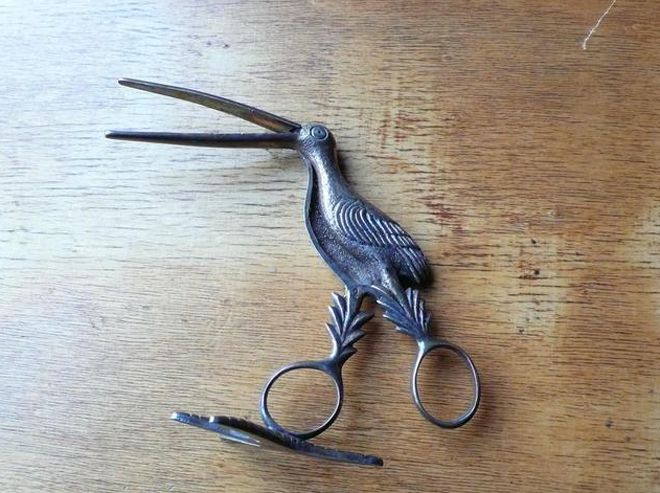 Ответ: многих удивит, но это – щипцы-ножницы, которые в старину использовались, чтобы перерезать пуповину у новорожденного. Еще их применяли для вышивки.
Что можно резать этими странными ножницами?
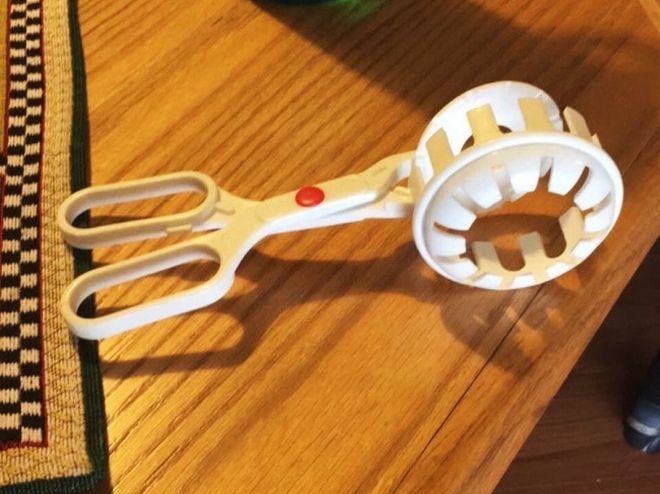 Ответ: это не ножницы, а пресс для консервов. 
   Его использовали после открытия банки, чтобы слить жидкость.
Странный совок
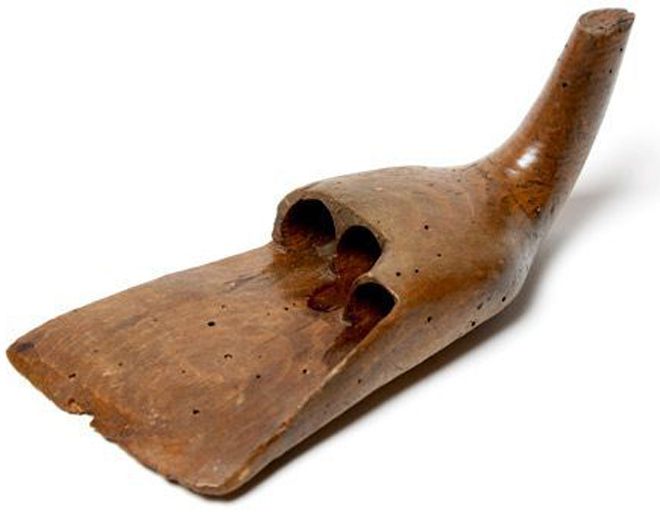 Ответ: вот такую обувь носили в средневековье. В подготовленные пазы вставлялись пальцы, а пятку нужно было обмотать специальным бинтом.
Штука с пластиковым низом и резиновой верхушкой
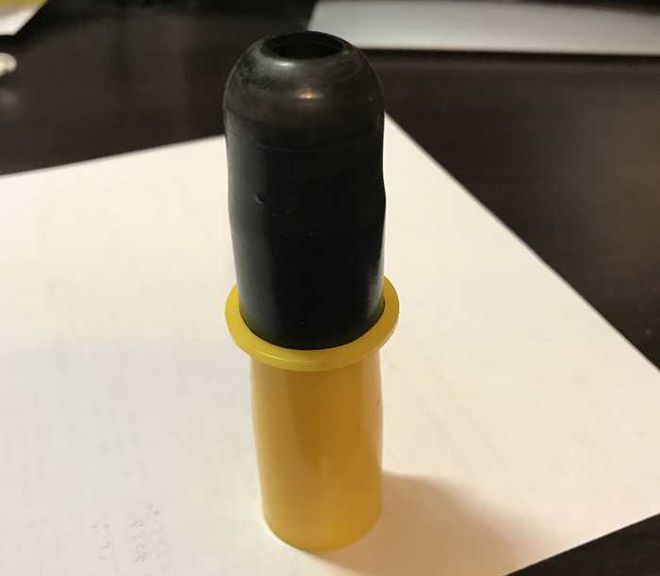 Ответ: это приспособление для выкручивания лампочек, которые были разбиты. При необходимости его можно закрепить на палку. Резиновая часть помещается в цоколь внутри лампочки, что помогает выкрутить ее из патрона.
Что это может быть?
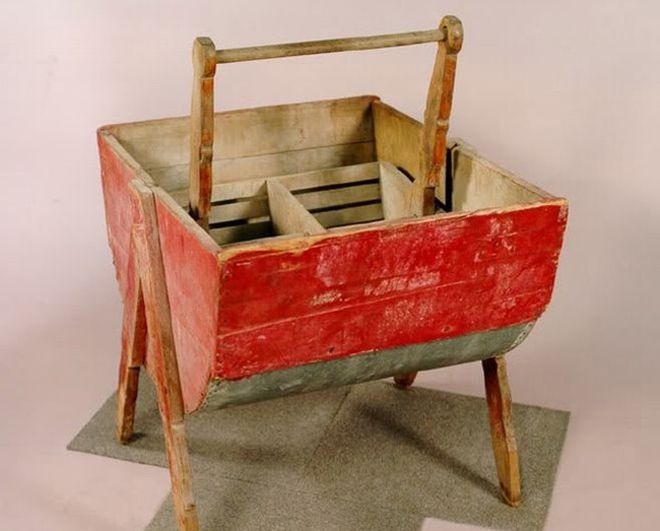 Ответ: вот так примерно 100-150 лет назад выглядела стиральная машина. Чтобы привести ее в действие, ручки двигались вперед-назад.
Похож на венчик, только форма странная
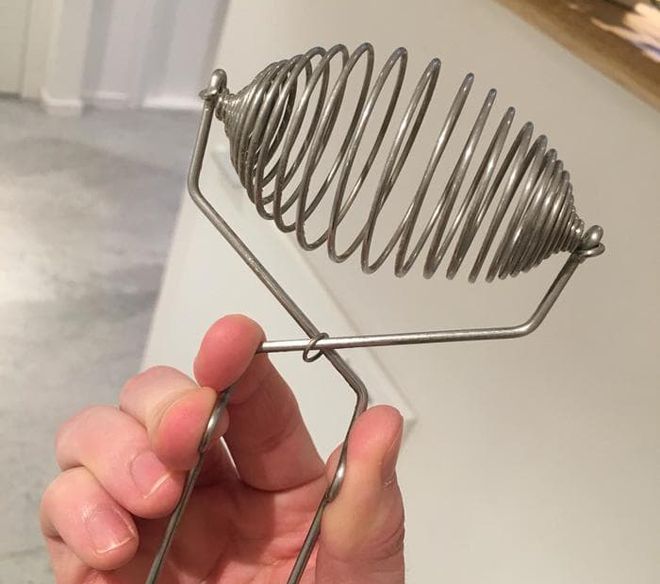 Ответ: этот предмет раньше активно использовали кондитеры для нанесения сахарной пудры или других сыпучих продуктов. В него сначала набирается нужный ингредиент, а затем, он быстро открывался и закрывался для посыпки еды.
Спасибо 
за 
внимание!!!